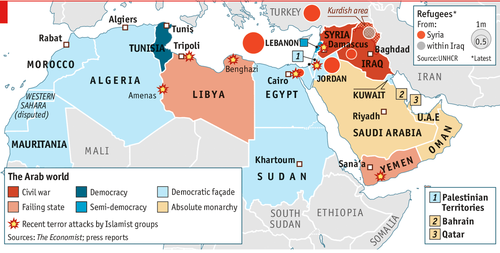 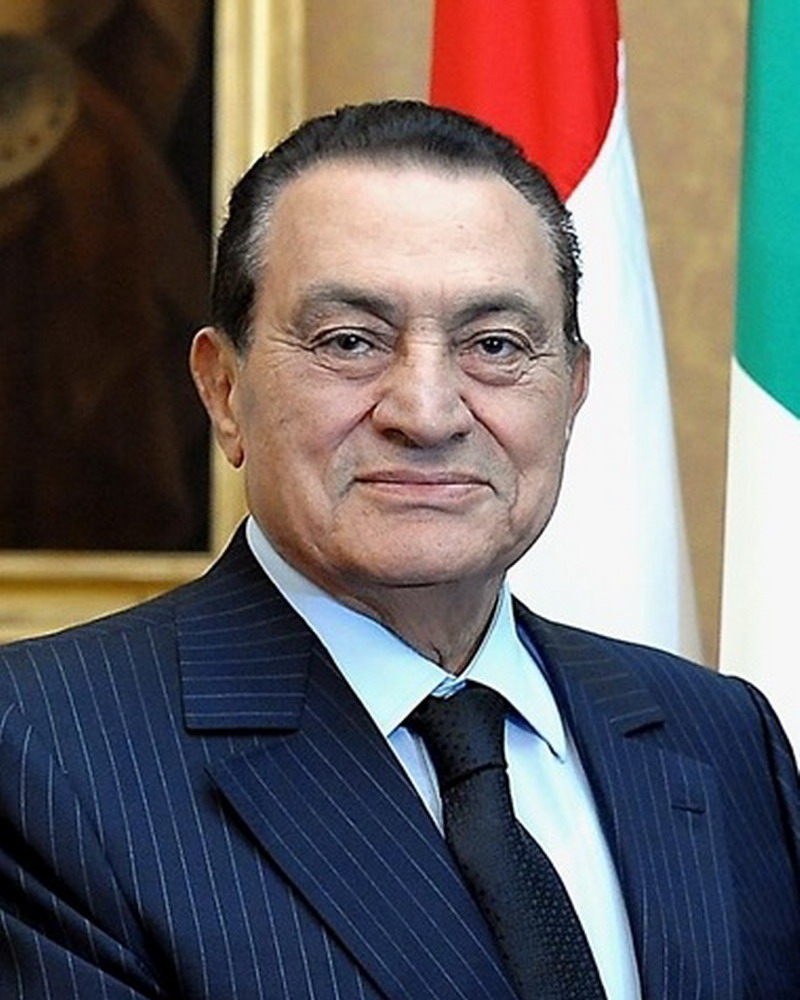 8 hours
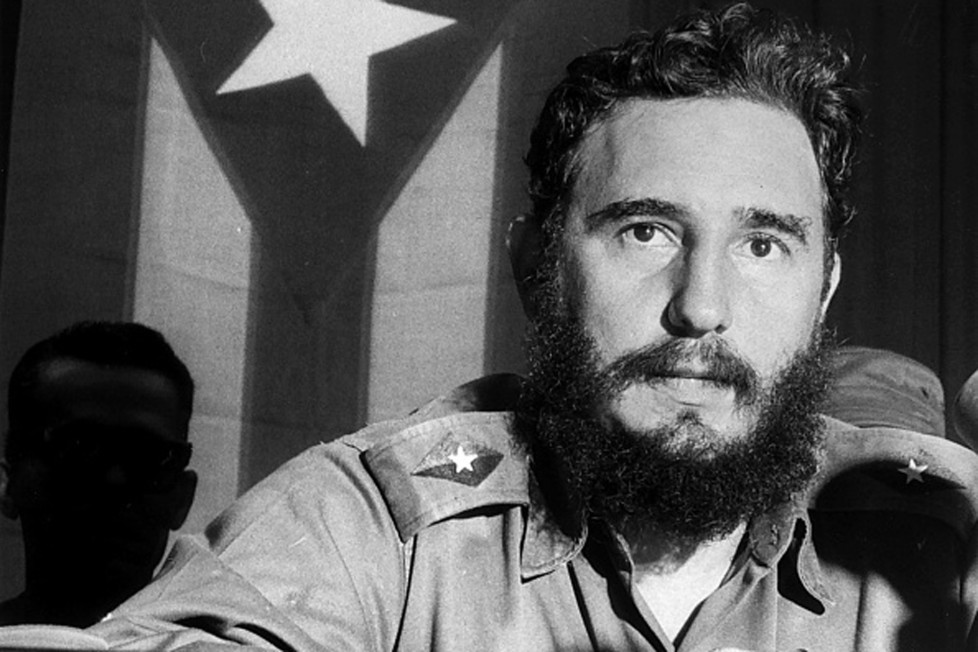